8- классалгебра
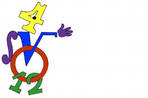 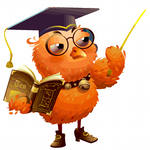 Рационалдык  бѳлчѳктѳр
Бѳлчѳктѳрдү кѳбѳйтүү.
Бѳлчѳктѳрдү даражага кѳтѳрүү
АЭБ
1
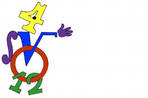 Максаты :
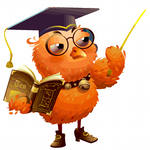 Жѳнѳкѳй бѳлчѳктѳрдү кѳбѳйтүү эрежесин кайталоо;

Рационалдык  бѳлчѳктѳрдү кѳбѳйтүүнүн  алгоритимин билүү.

Рационалдык бѳлчѳктѳрдѳ даражага кѳтѳрүү эрежесин билүү
2
Эске салалы!
Жѳнѳкѳй  бѳлчѳктѳрдү кѳбѳйтүү :
Эреже!
Бѳлчѳктү бѳлчѳккѳ кѳбѳйтүү үчүн алардын алымдарын кѳбѳйтүп алымына жана бѳлүмдѳрүн кѳбѳйтүп бѳлүмүнѳ жазуу керек.
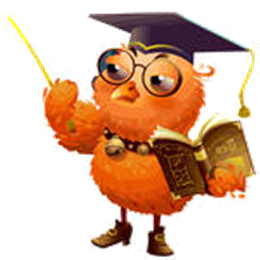 3
Мисалы :
1
1
1.
5
2
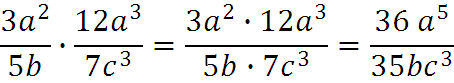 2.
4
Бѳлчѳктѳрдү даражага кѳтѳрүү :
Даражанын аныктамасы боюнча
Бѳлчѳктѳрдү кѳбѳйтүү эрежеси жана даражанын аныктамасы боюнча
Демек,
5
Бѳлчѳктѳрдү даражага кѳтѳрүү эрежеси:
Эреже!
Бѳлчѳктү даражага кѳтѳрүү үчүн анын  алымын жана бѳлүмүн ѳз-ѳзүнчѳ ошол даражага кѳтѳрүү керек.
6
Мисалы :
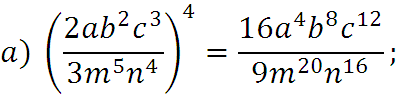 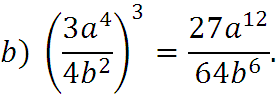 7
Эске салалы!
Натуралдык кѳрсѳткүчүтүү даражанын  касиеттери
         (а, b > 0).
8
Рационалдык бѳлчѳктѳрдү кѳбѳйтүү жѳнѳкѳй бѳлчѳктѳрдү кѳбѳйтүү эрежесине окшош аткарылат
Кѳңүл бургула!
Рационалдык бѳлчѳктѳрдү кѳбѳйтүүдѳн  мурда алардын алымын жана бѳлүмүн  кѳбѳйтүүчүлѳргѳ ажыратып алуу керек. 

Бул бѳлчѳктѳрдү кыскартып,  жыйынтыгында  бѳлчѳктѳрдү  кѳбѳйтүүдѳ  жеңилдик берет
9
Бѳлчѳктѳрдү кѳбѳйтүү эрежесин эске алып, 
мисалдарды карайлы
Бѳлчѳктѳрдү кыскарткыла
1
1
1
1
1
1
4
7
10
1
1
Мисал -1:
1
1
1
1
1
5
11
Мисалы :
(2х³)⁴ =
-х³у⁶;
16х¹²;
(-ху²)³ =
(3а)² =
9а²;
(x²y³z⁴)⁵=
x¹⁰y¹⁵z²⁰;
(-5а⁷b)²=
25a¹⁴b²;
12
Үйгѳ тапшырма
Эрежелерди жаттоо
2. Окуу китебинердеги 25 беттеги  
№ 97   (1;2)
№ 100  (1;2)
№101  (1-4)     эсептерди чыгаруу
13